Die Klothoide
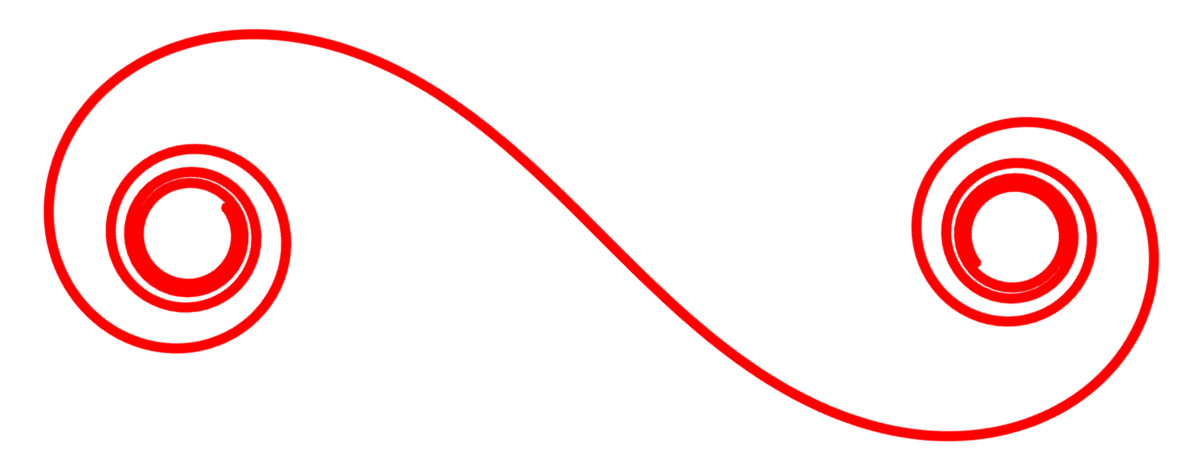 science-slam
Dörte Haftendorn
8.12.2016 Leuphana Universität Lüneburg
Gerade Schiene ---- Kurven -Schiene
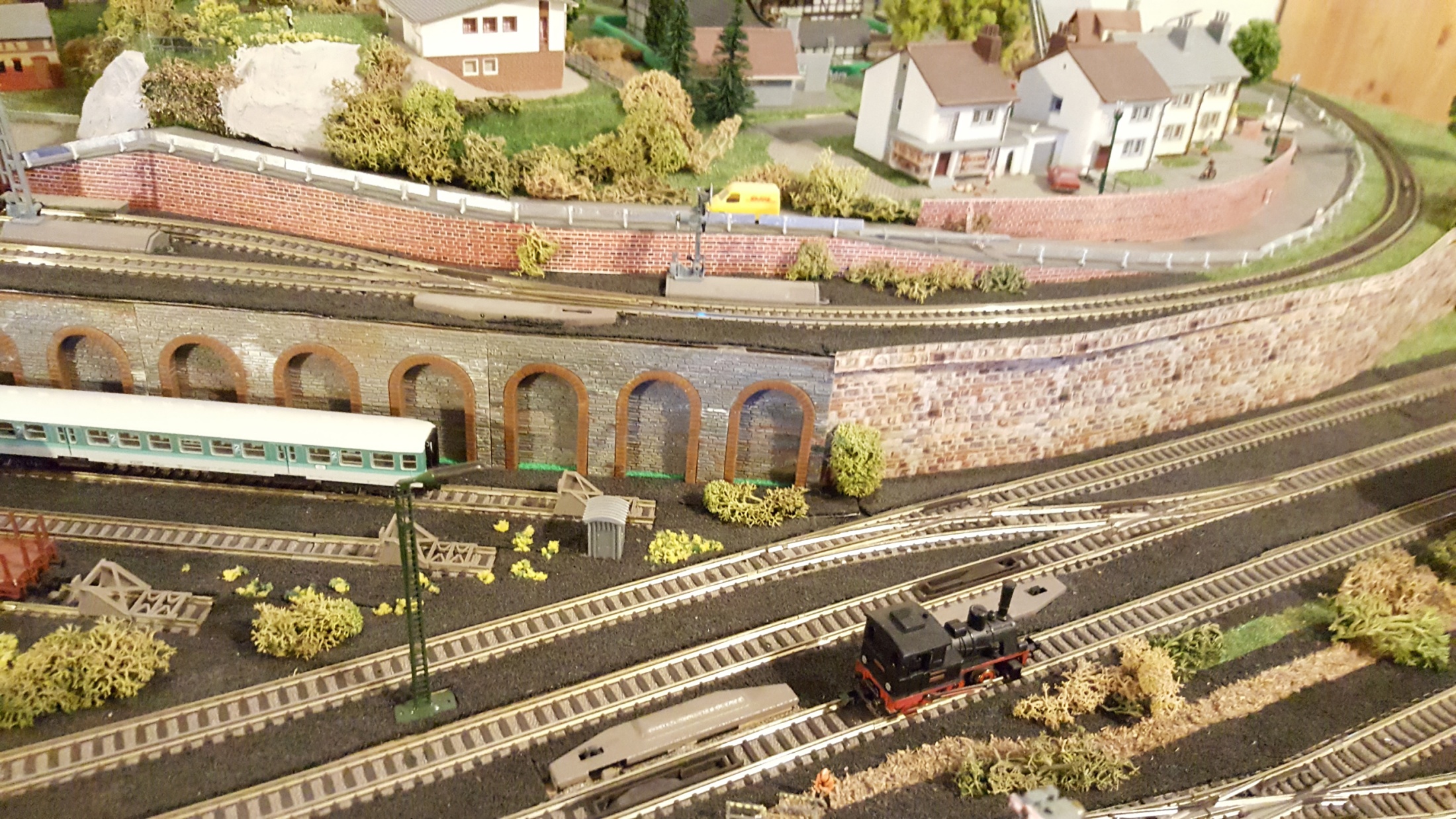 Kurven-Schiene ist ein Achtelkreis
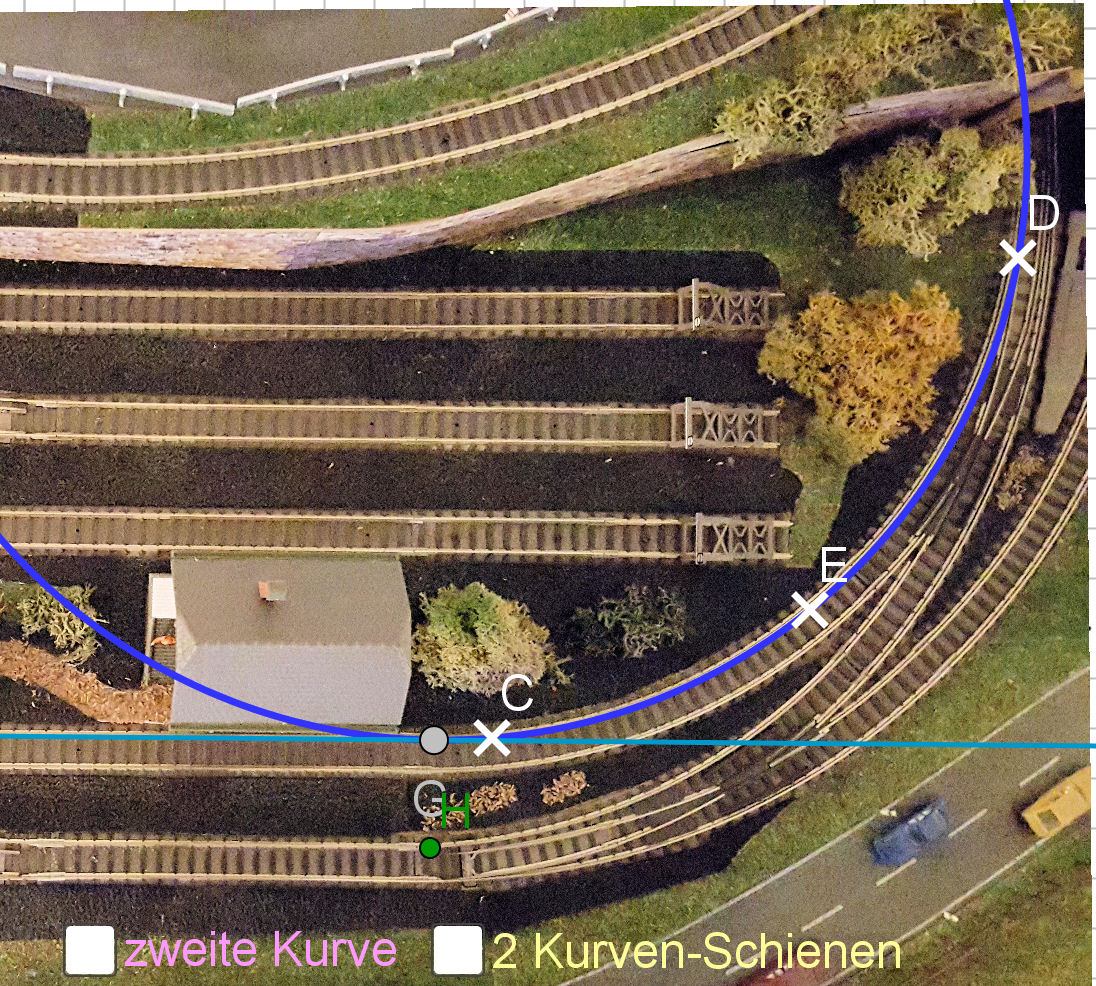 Kurven-Schiene ist ein Achtelkreis
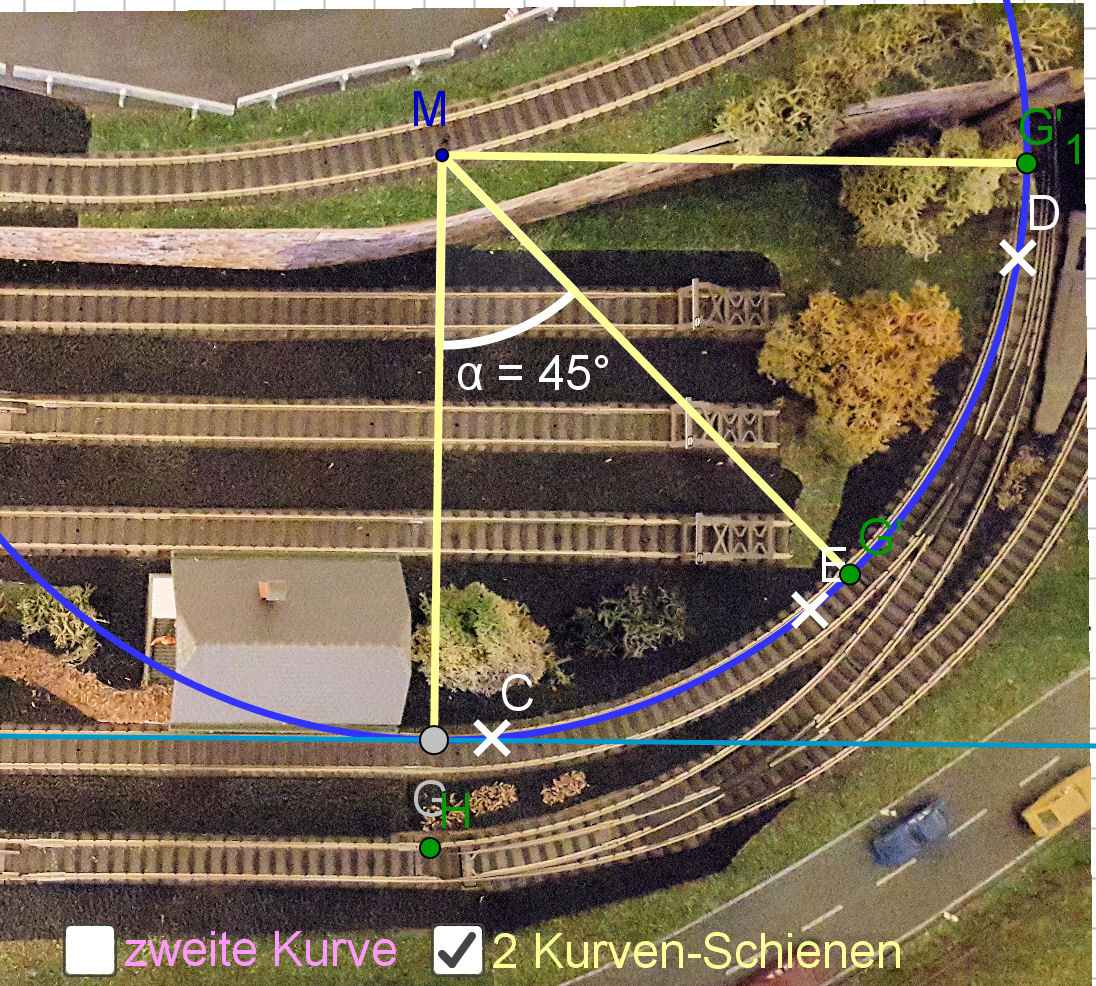 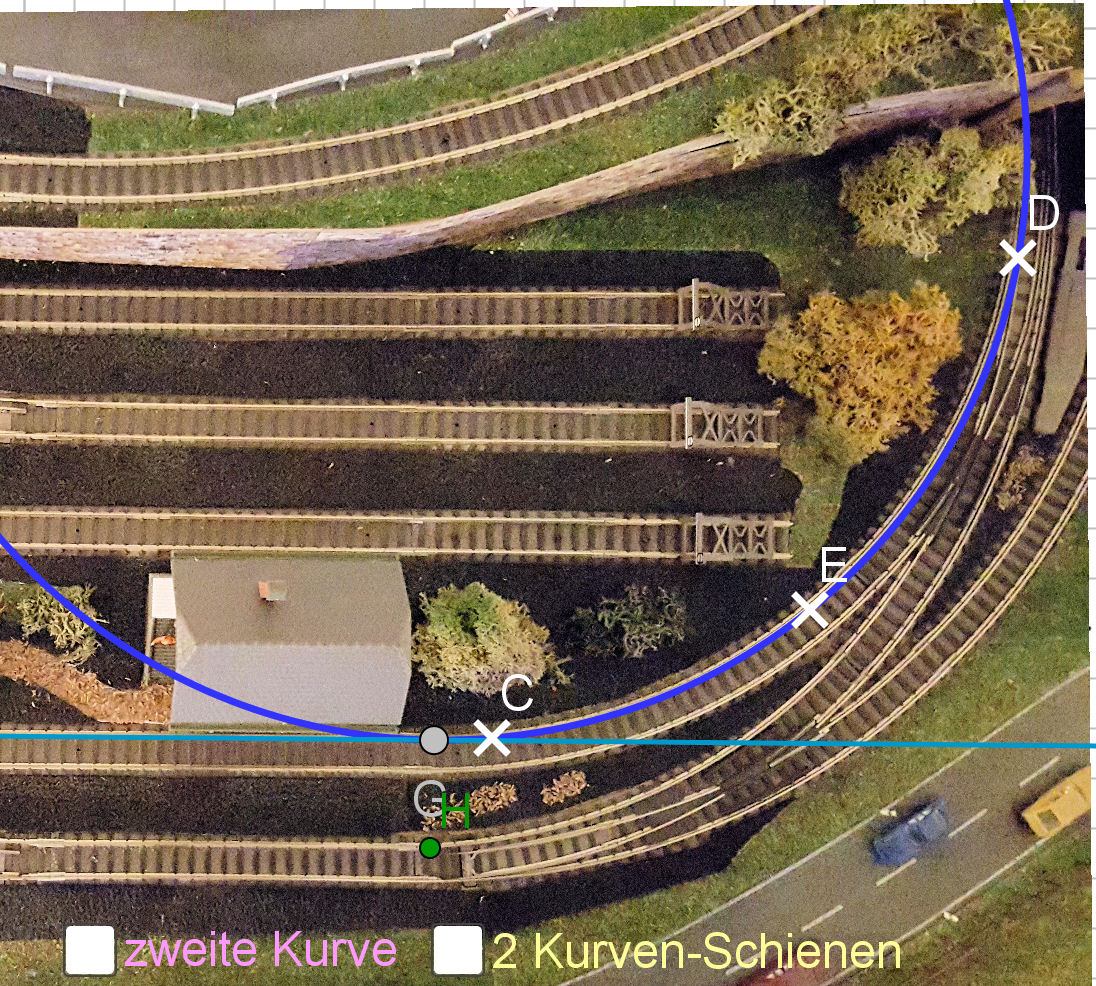 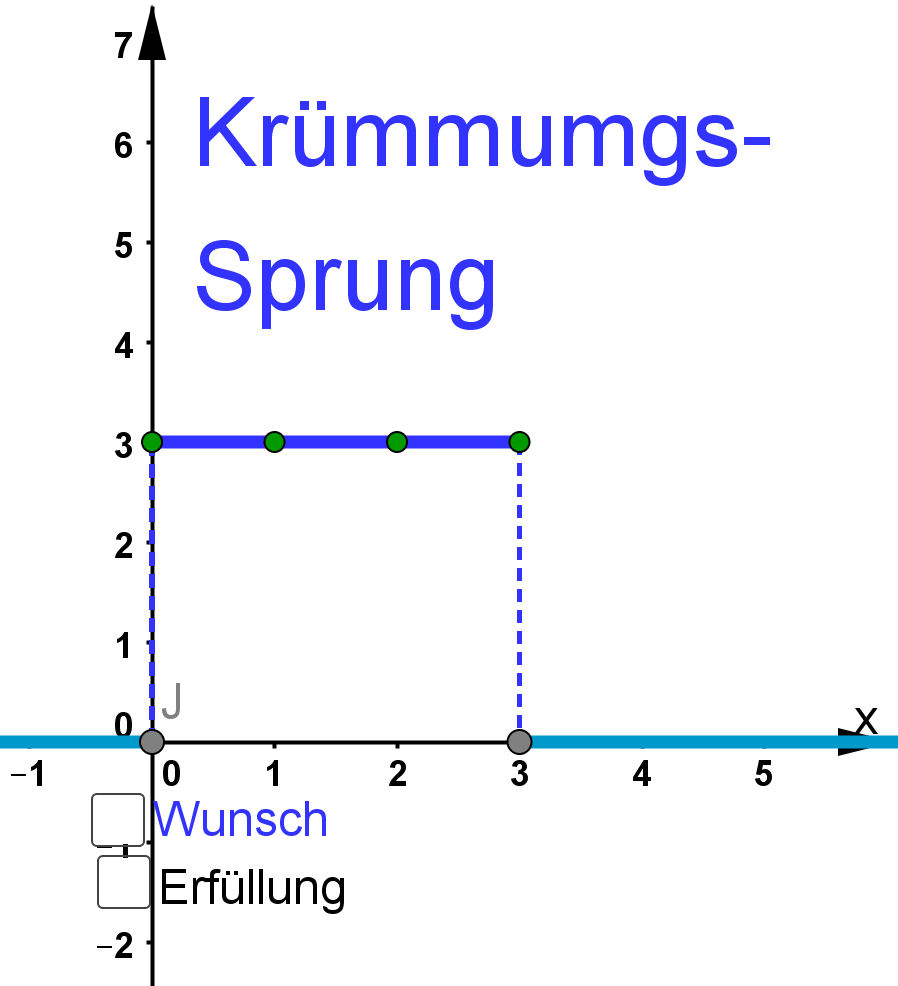 im echten Straßenverkehr:
Klothilde
Lenkrad
herumreißen
???????????
im echten Straßenverkehr:
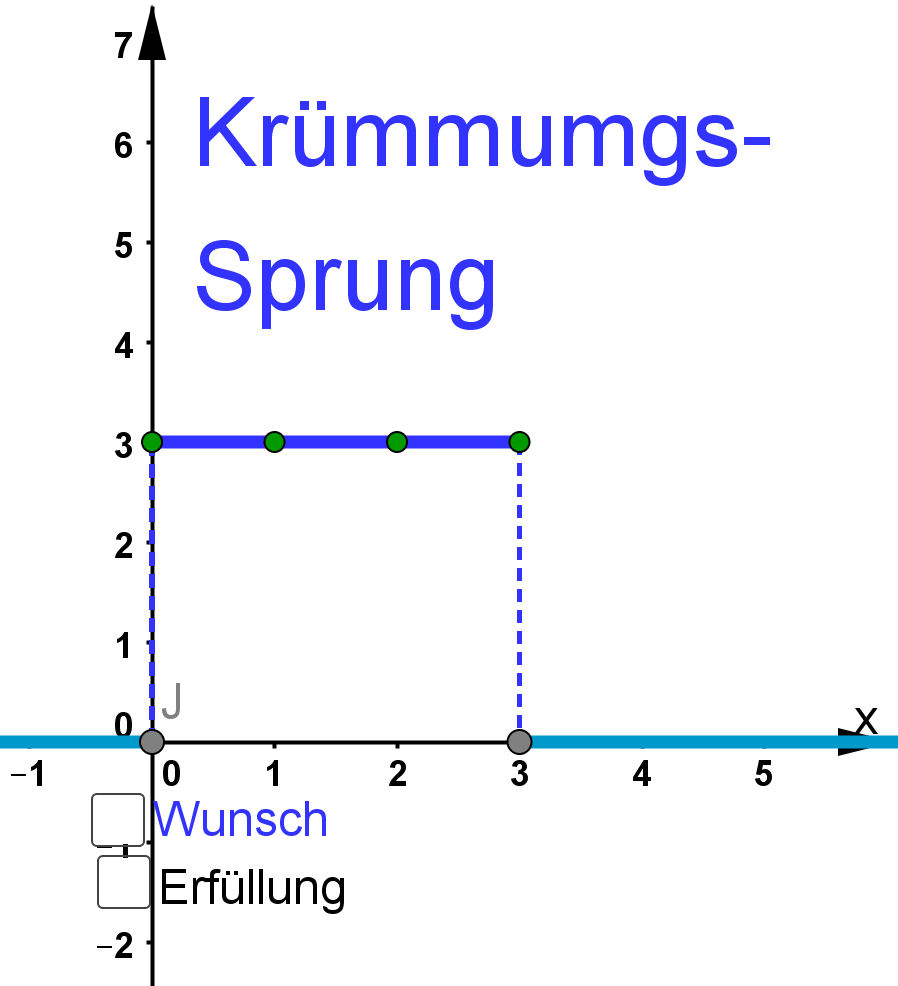 Klothilde
Lenkrad
herumreißen
???????????
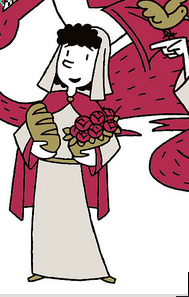 Klothilde 
hilft
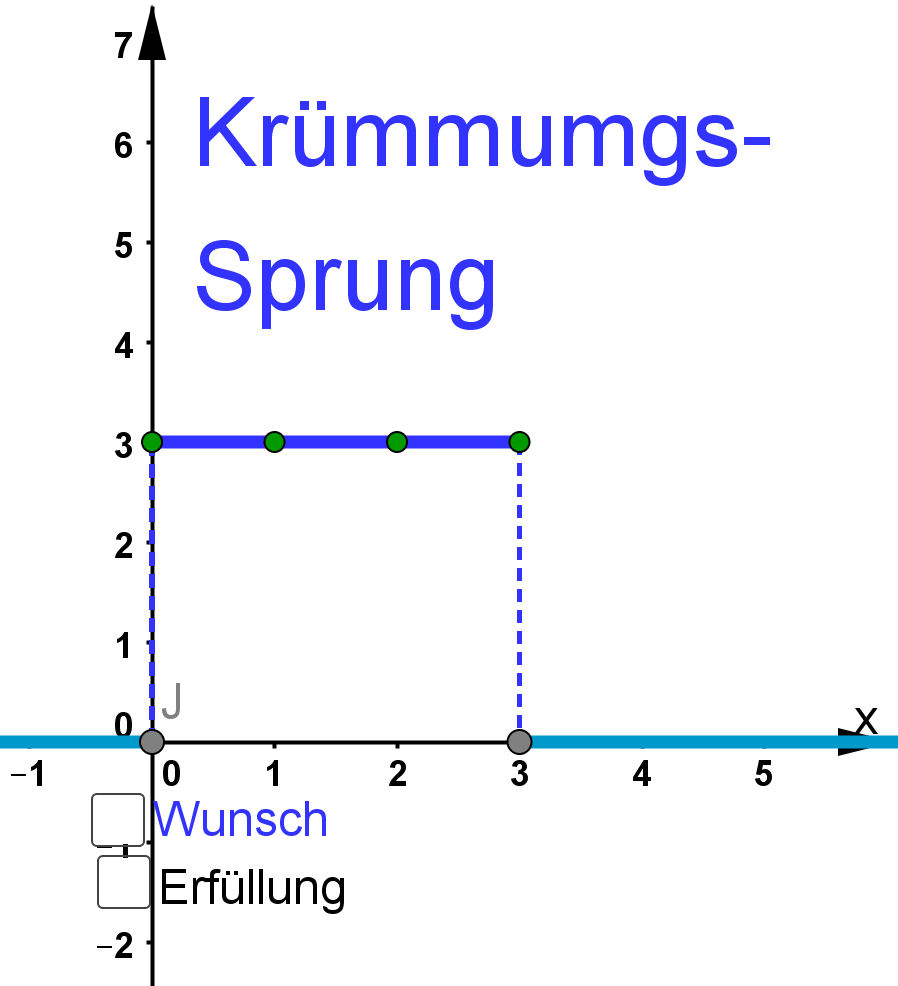 im echten Straßenverkehr:
Klothilde
Lenkrad
herumreißen
???????????
Klothilde 
hilft
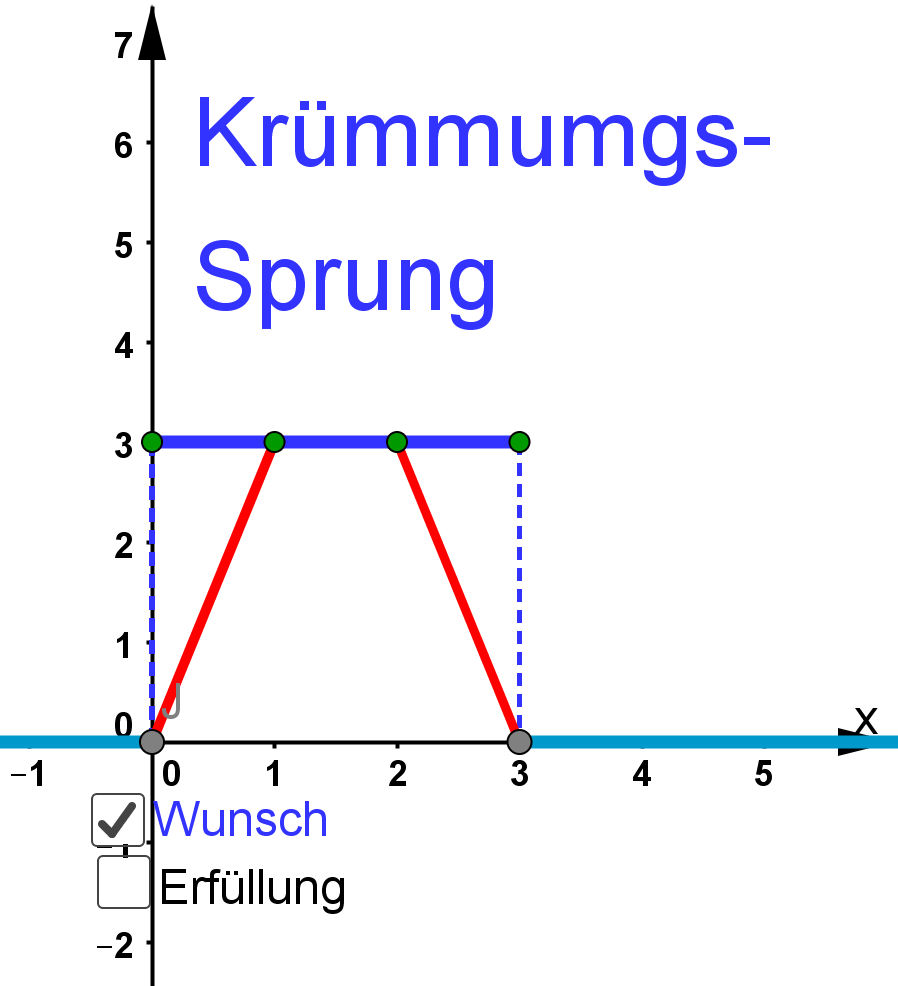 Lenkrad
herumreißen
???????????
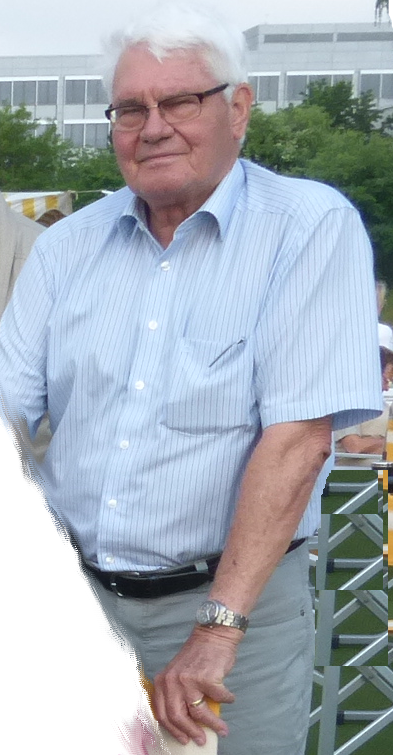 Klothoide 
hilft, sagt

Ekkehardt
Ingenieur für Straßenbau
Klothoide
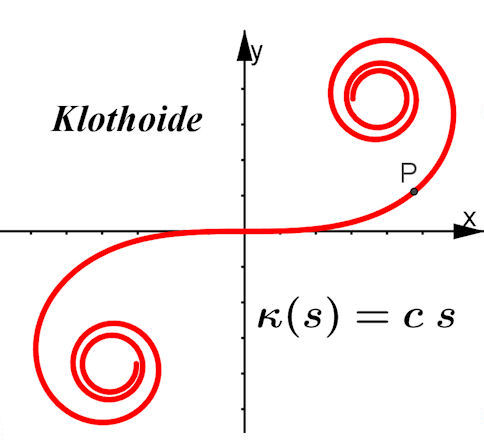 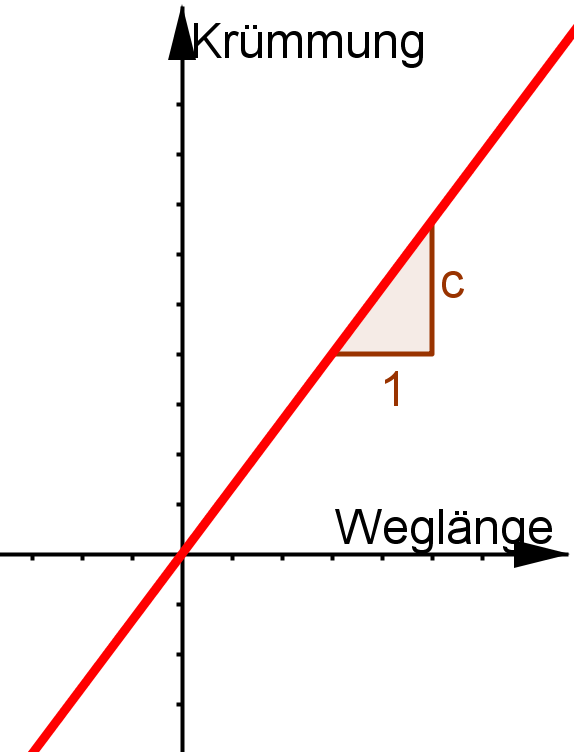 Die Krümmung wächst linear mit der Weglänge s.
Klothoide
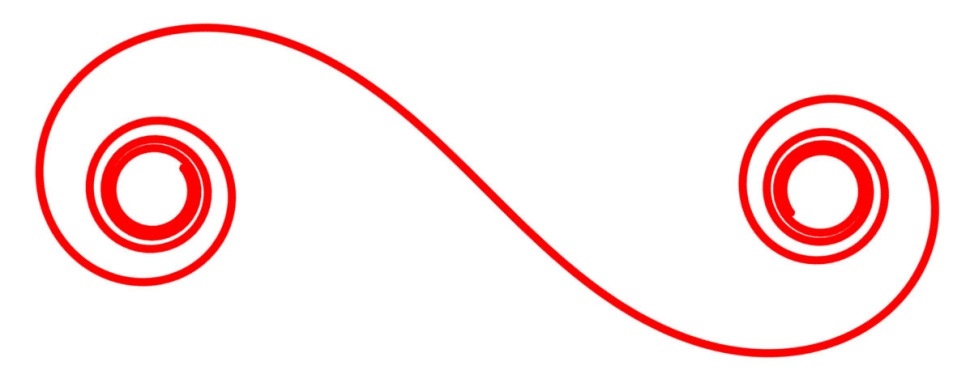 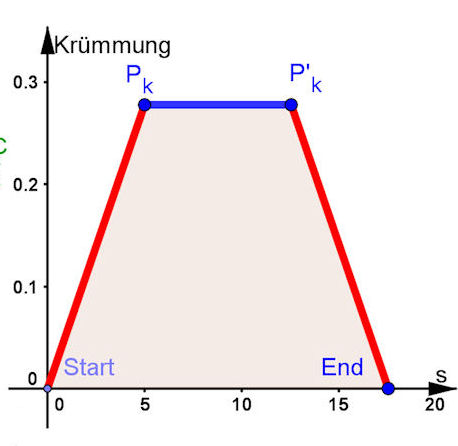 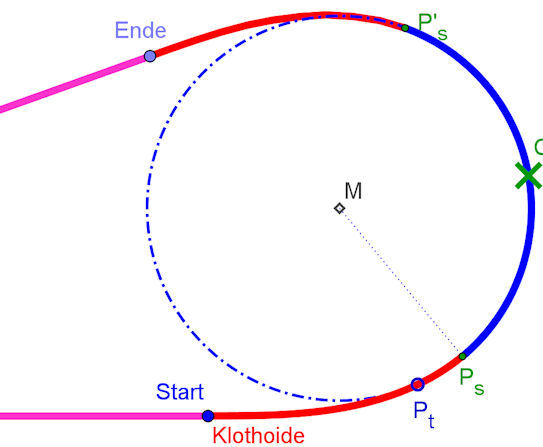 Lüneburg: Ostumgehung B 209 und B4
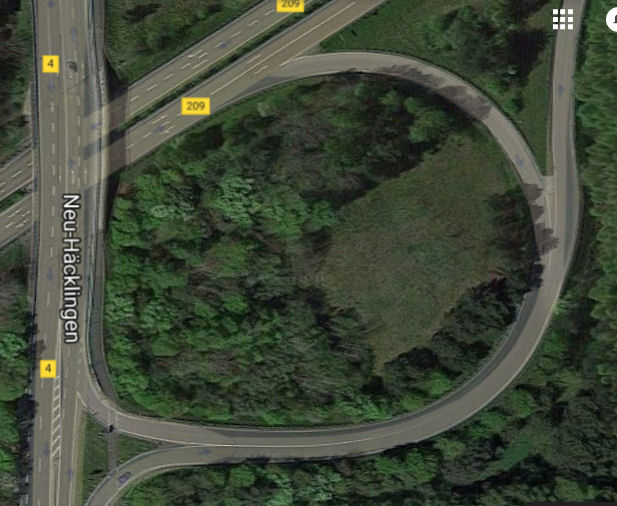 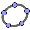 Lüneburg: Ostumgehung B 209 und B4
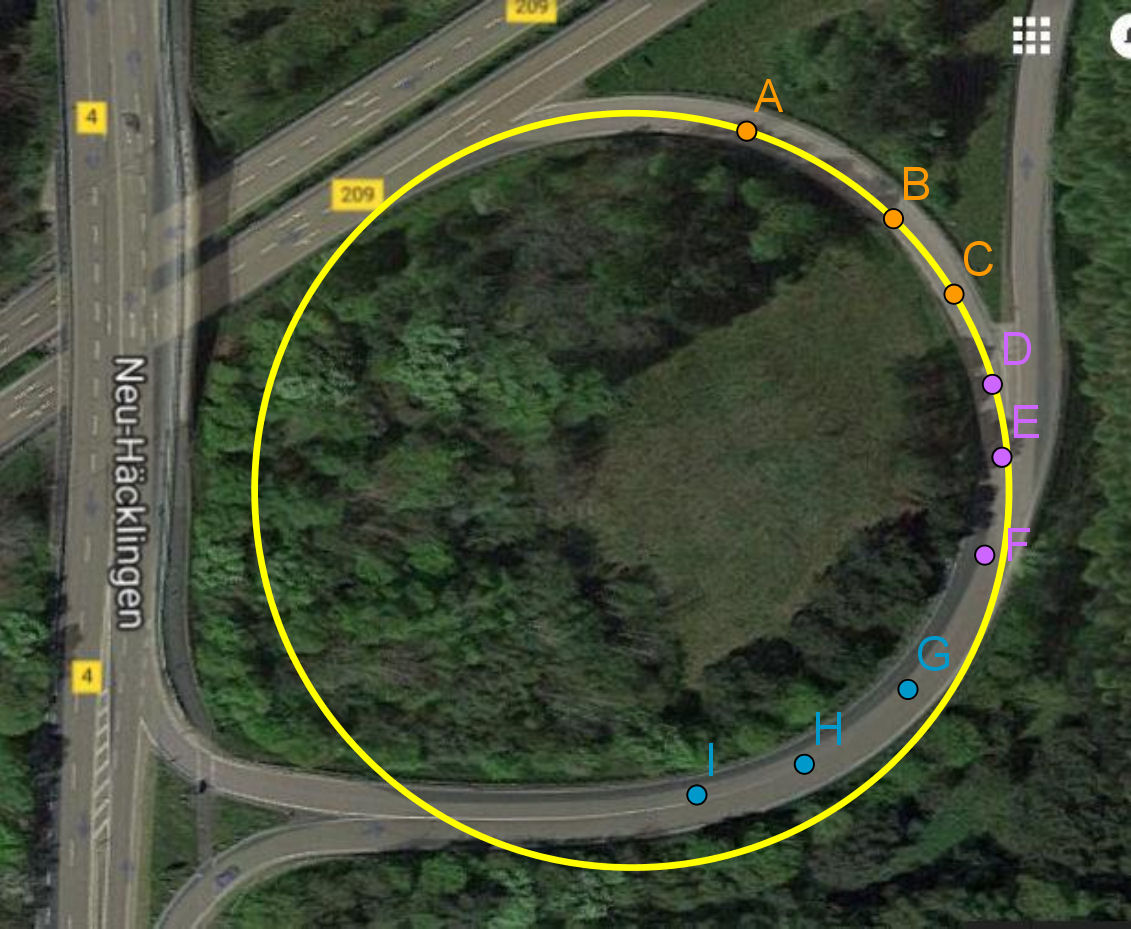 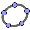 Lüneburg: Ostumgehung B 209 und B4
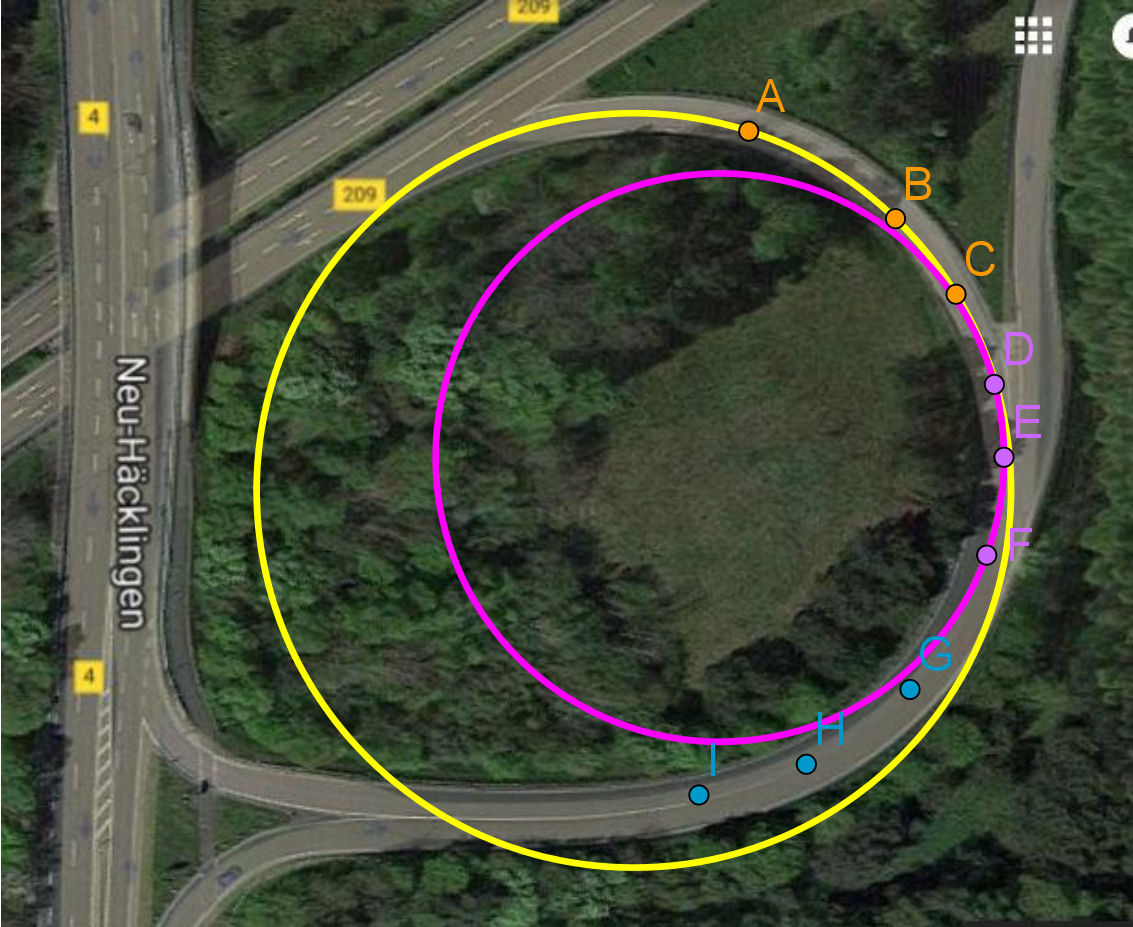 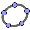 Lüneburg: Ostumgehung B 209 und B4
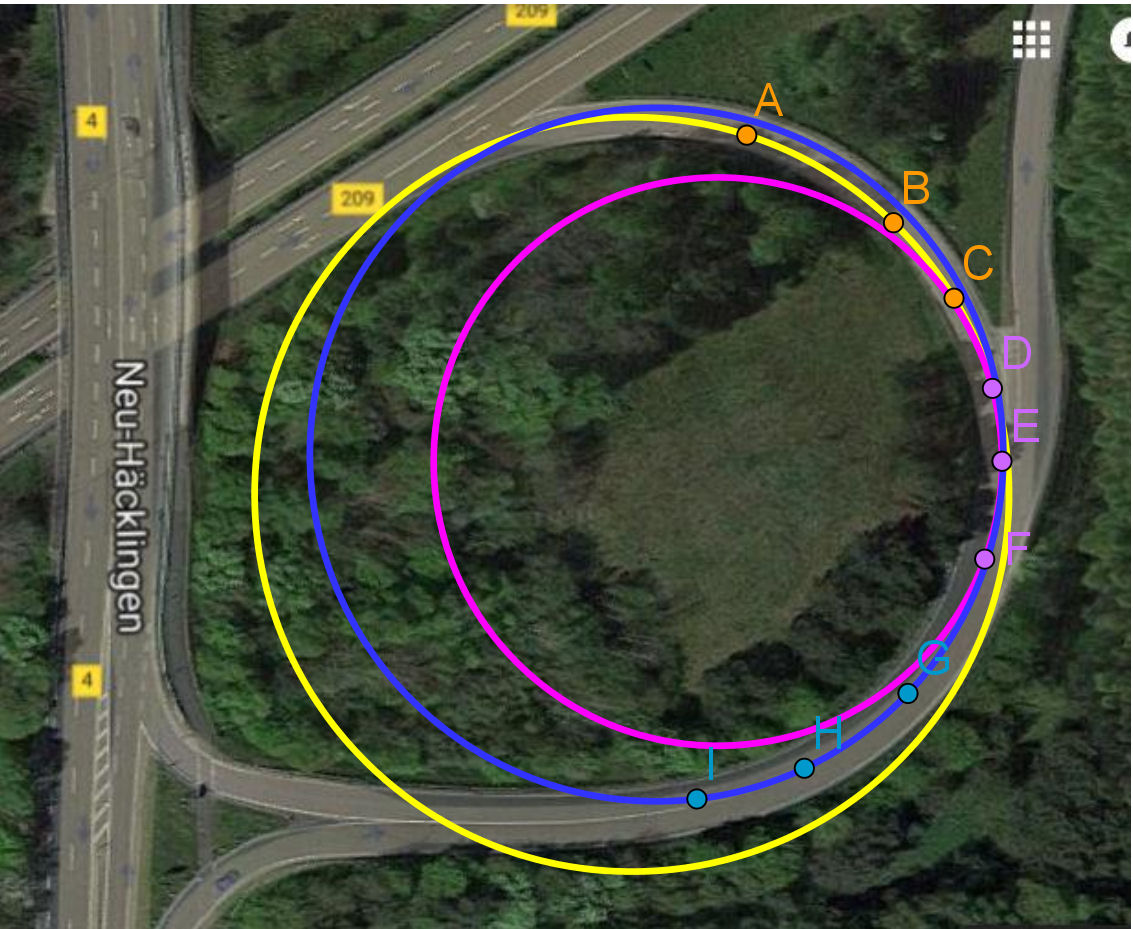 Klothoide
Kreis
Klothoide
Klothoide
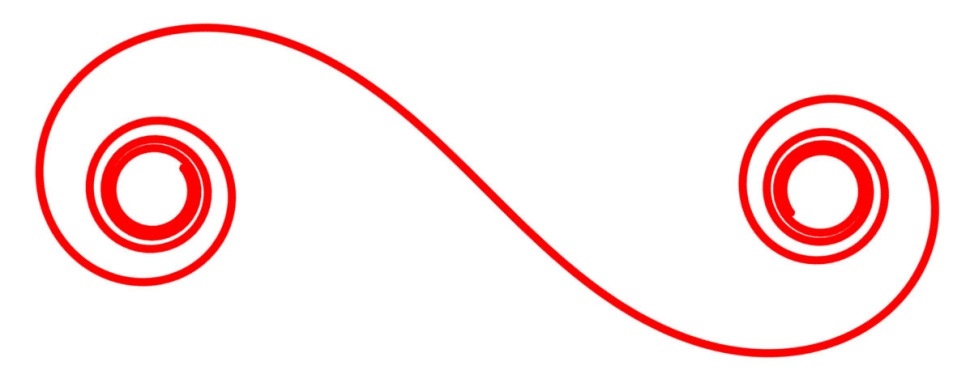 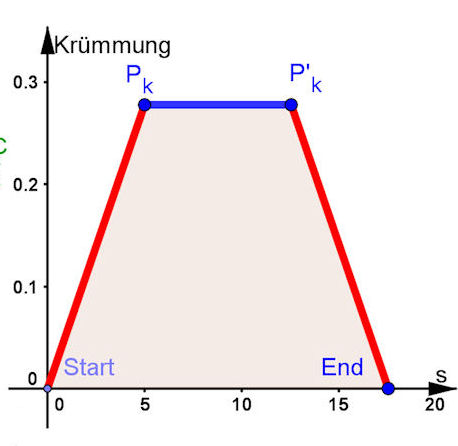 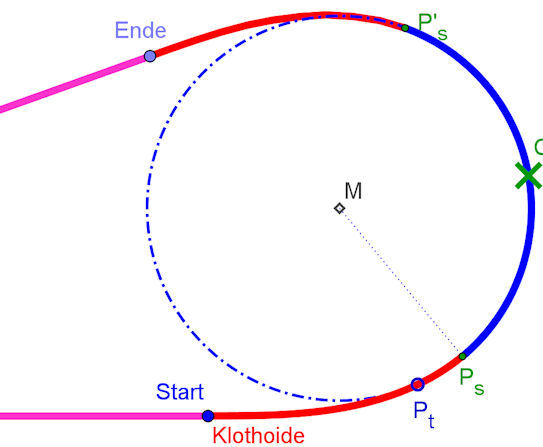 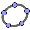 B 216, abbiegen nach Bleckede
schlecht
gebaut
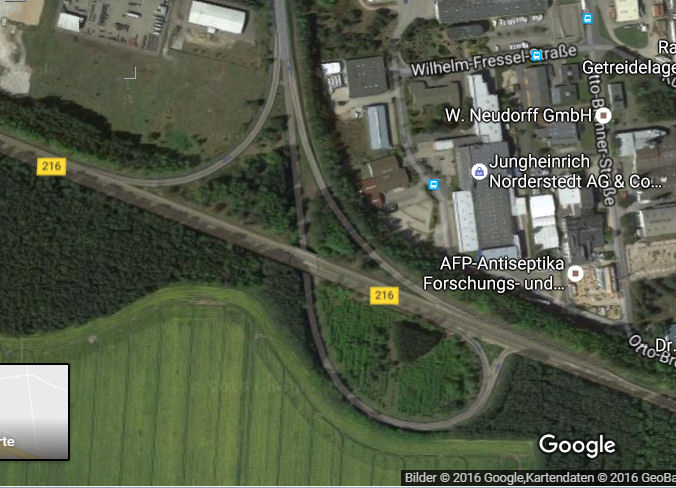 Lüneburg 
Industriegebiet
Hafen
B 216, abbiegen nach Bleckede
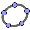 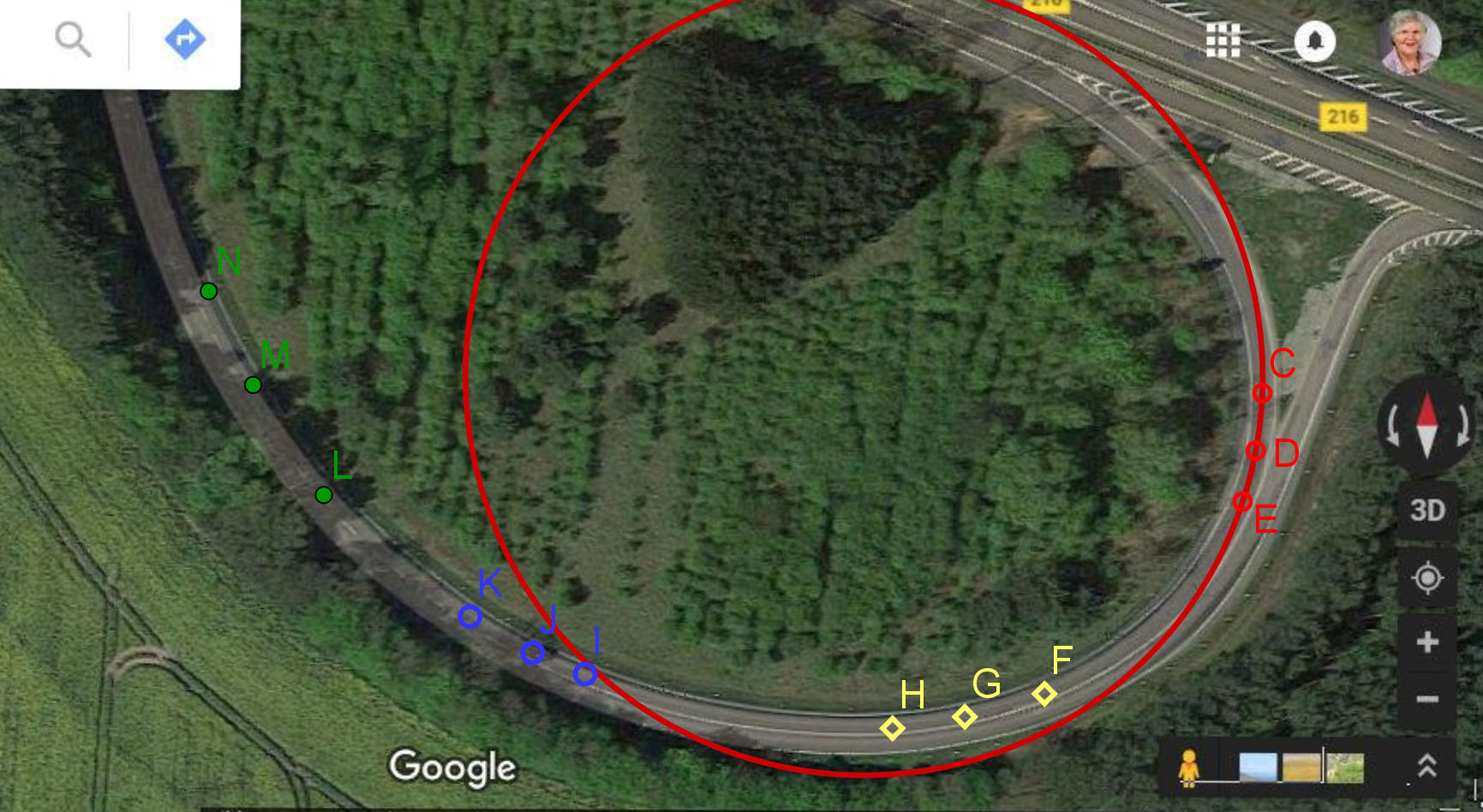 B 216, abbiegen nach Bleckede
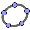 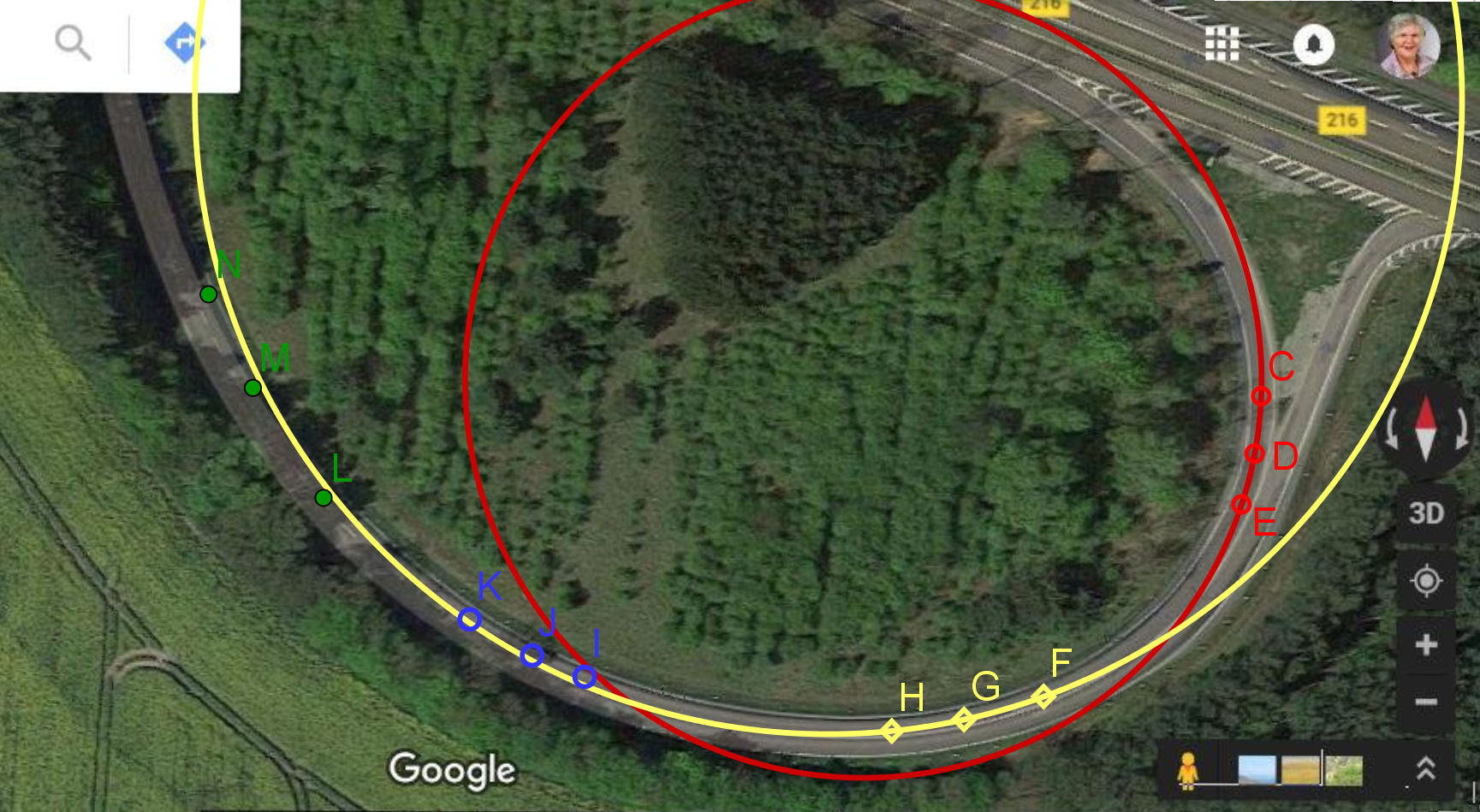 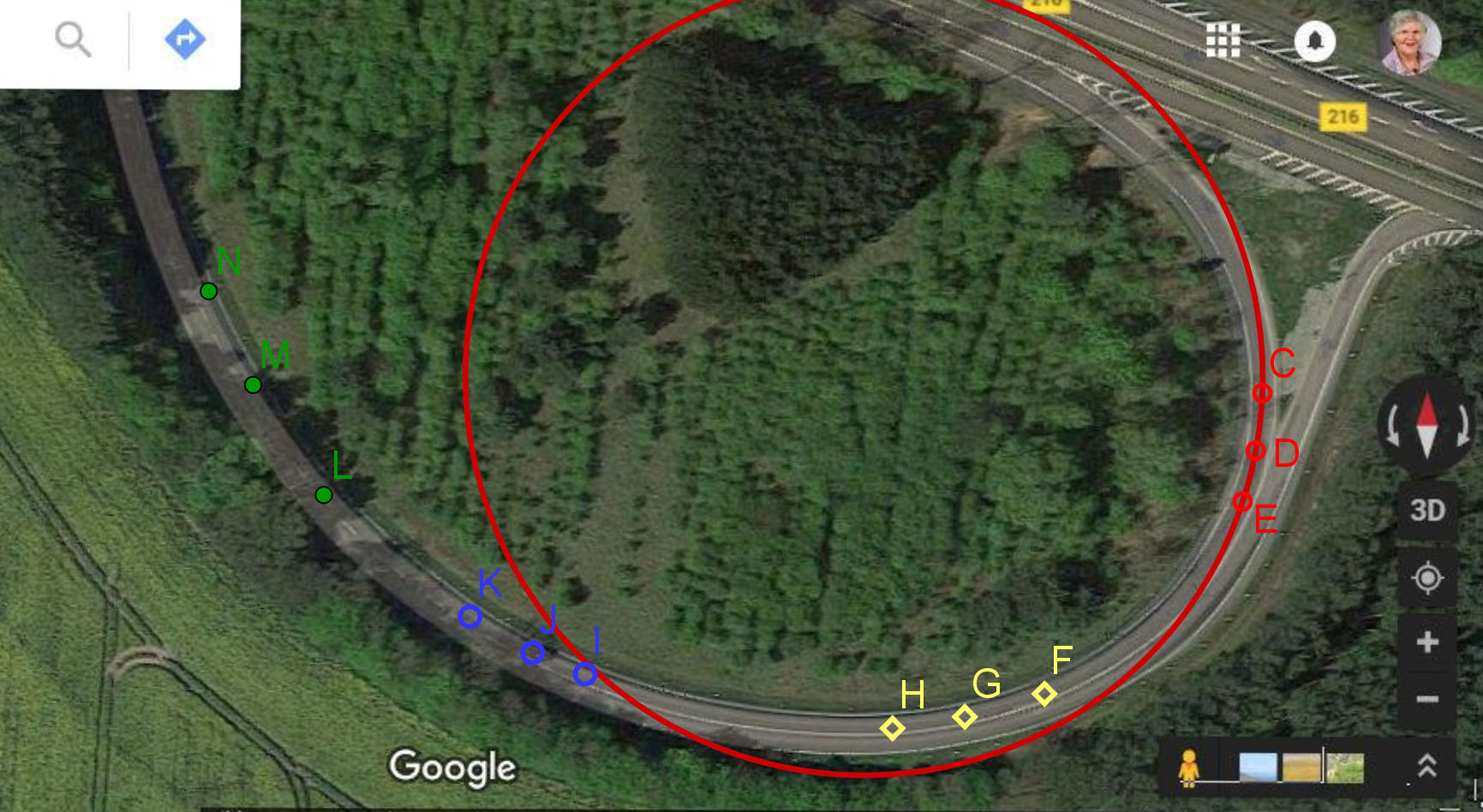 B 216, abbiegen nach Bleckede
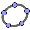 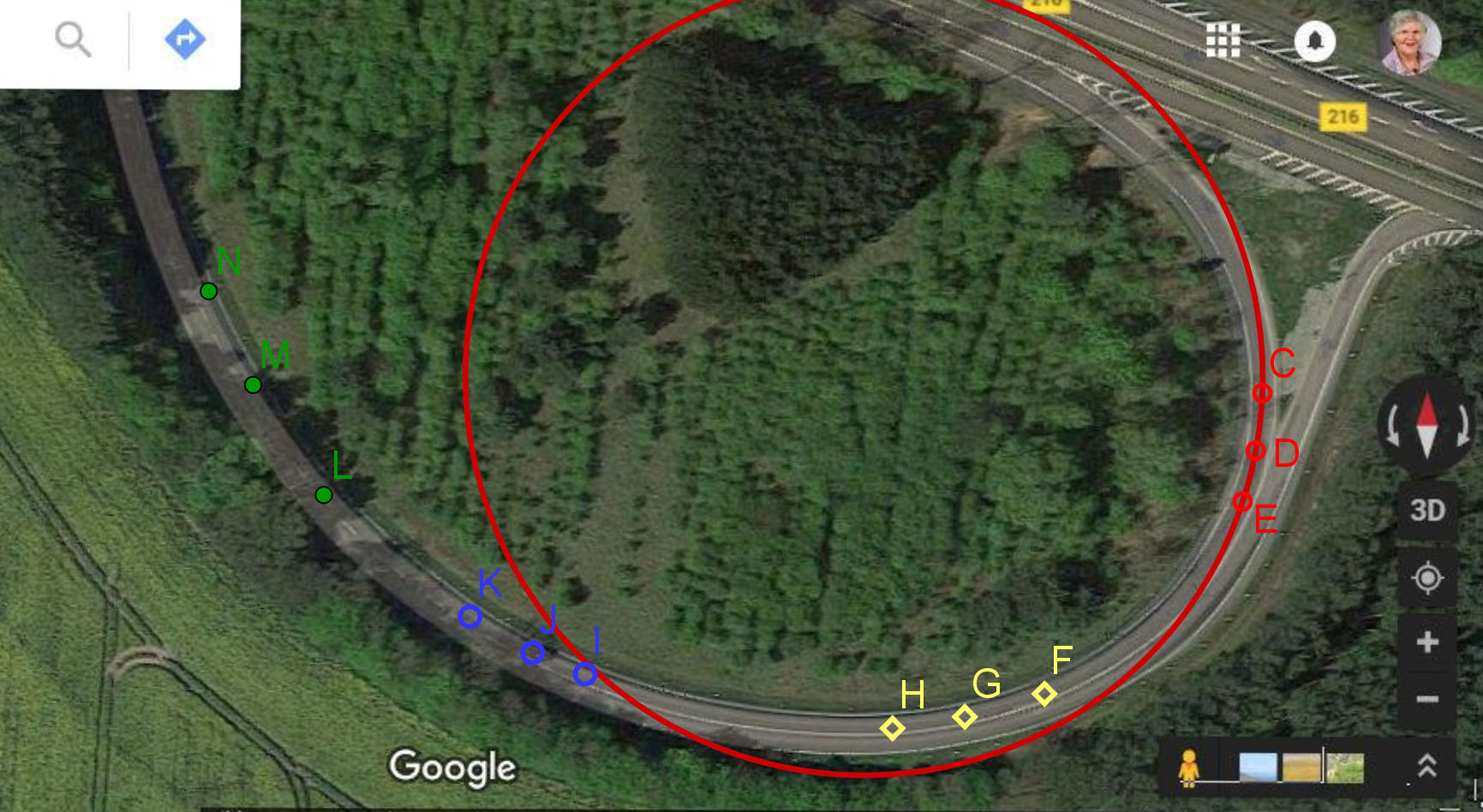 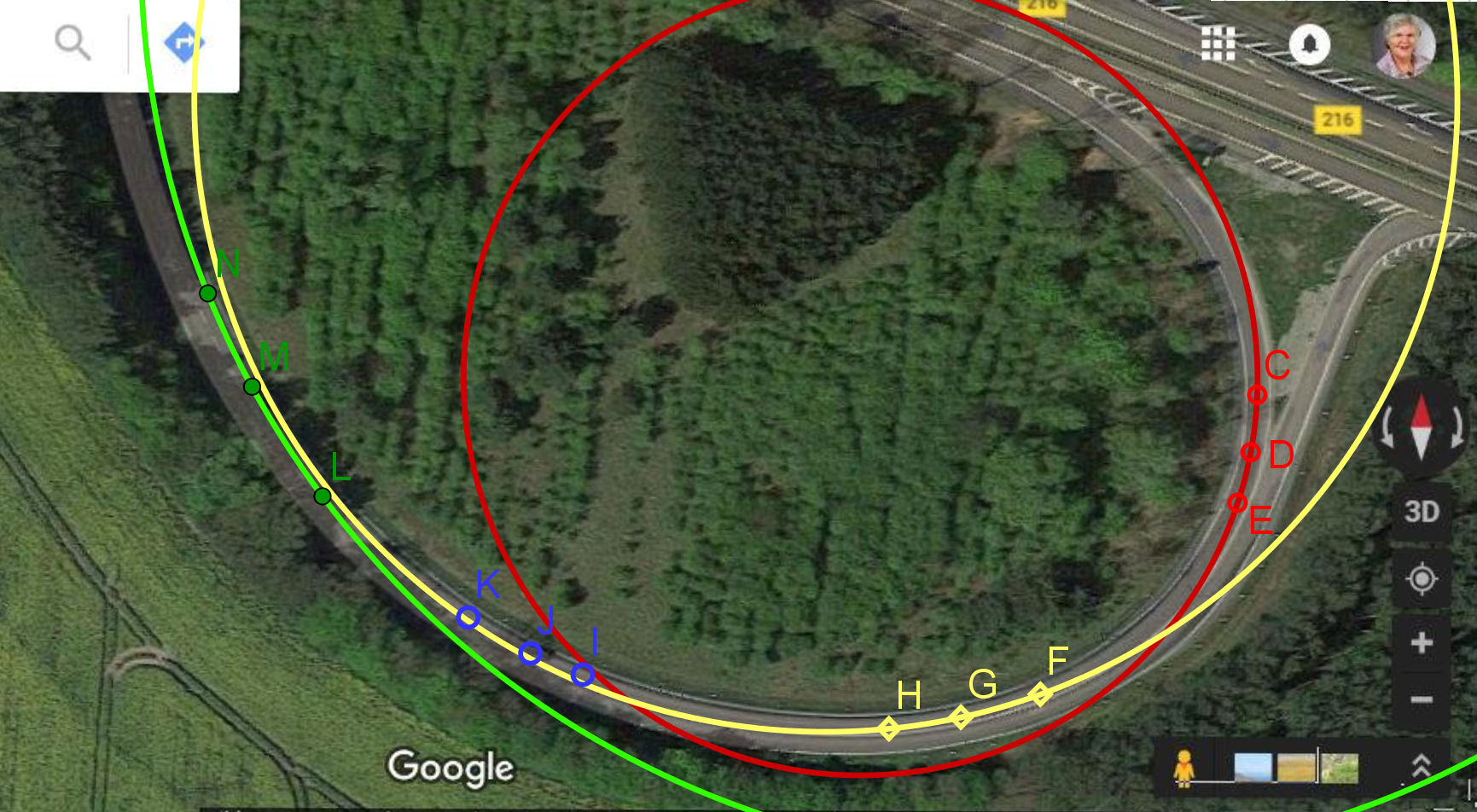 Einlenken, raus lenken,nochmal einlenken,  dann ganz rauslenken
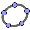 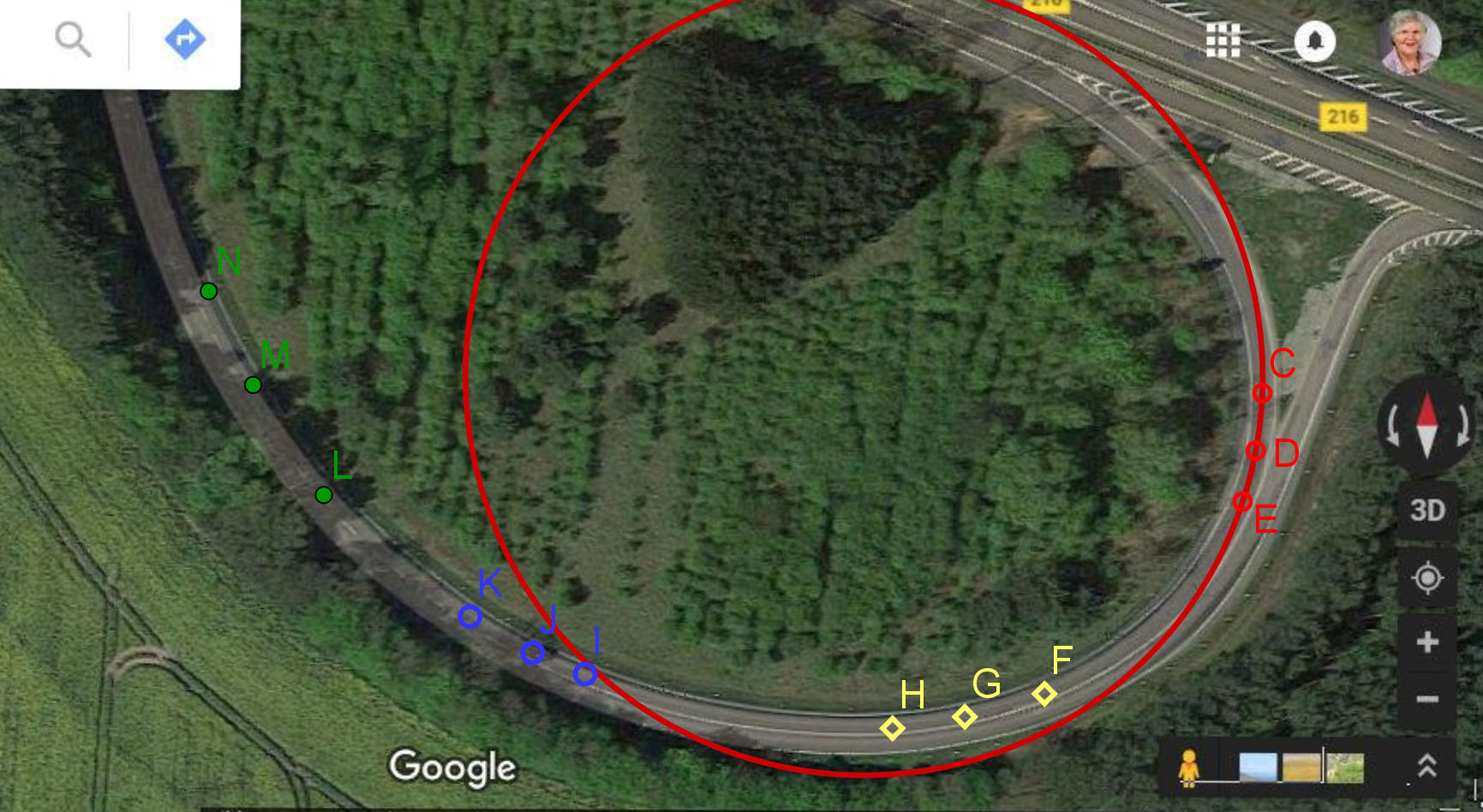 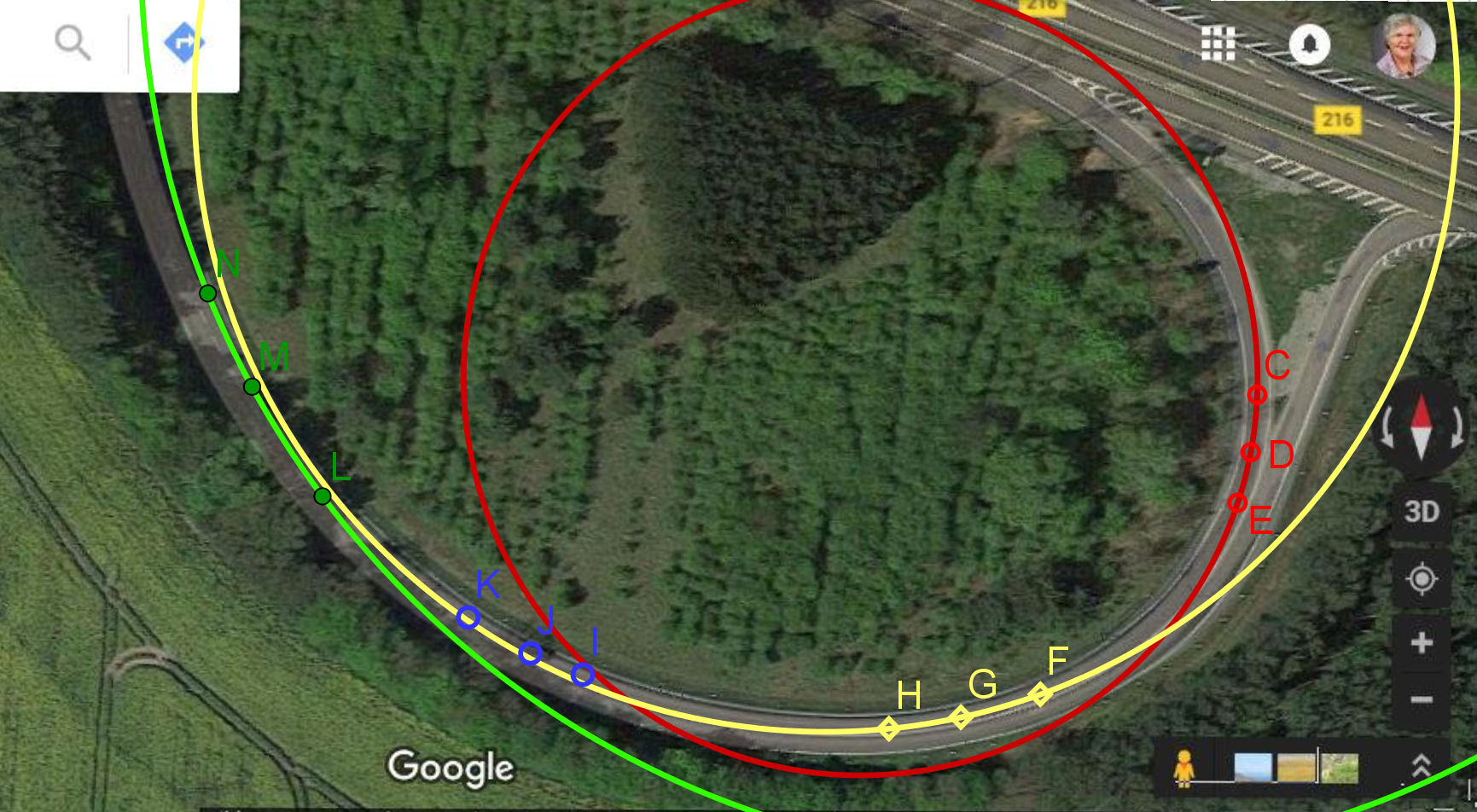 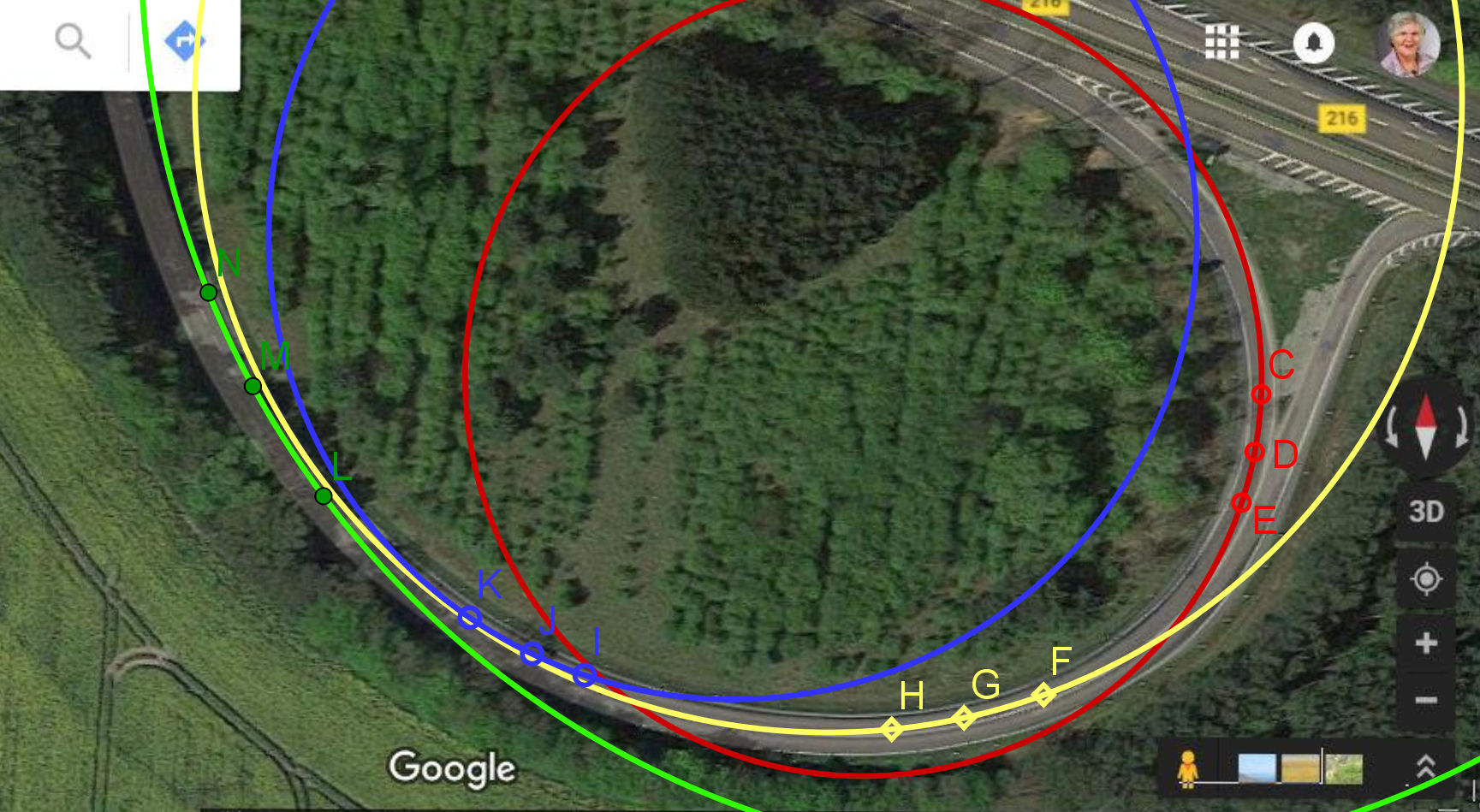 Oh je!
Oh je!
Klothoide
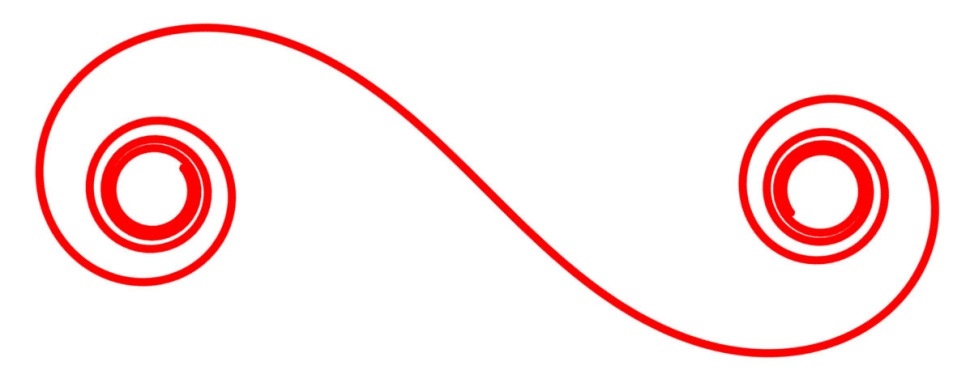 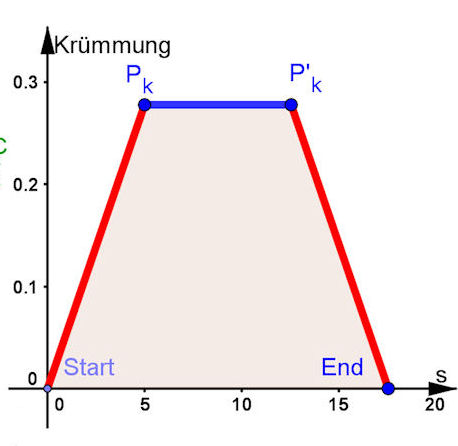 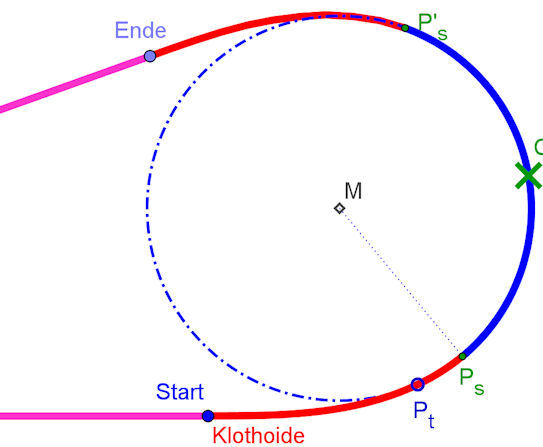 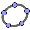 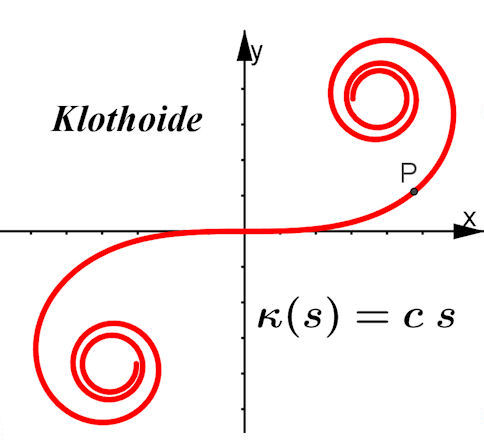 Klothoide
Parameter-
darstellung
klotho
= spinnen
Keine Straße ohne Klothoide
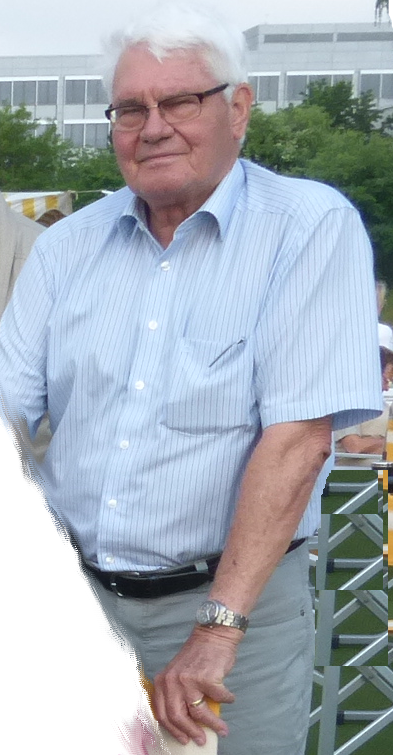 sagt 
Ekkehardt
Na, wie viele Klothoiden hatten Sie denn heute schon ?
www.kurven-erkunden-und-verstehen.de